宣教关怀
感谢上帝，林传君宣教士滞留在本地期间蒙祢重用。他线上带领尼泊尔事工，兼顾本地内陆事工，也牧养教会。主理牧师即将出国深造，单独牧养的责任更重，满满的服事让他力不从心。但感恩，祢恩典够他用，让他深深经历祢的带领。求圣灵的能力临到他，让他得着五旬节时彼得的口才，每次传讲信息时，内陆同胞和华人信徒都得造就。祷告天父开路，预备签证平台回到尼泊尔。奉主基督名求，阿们。
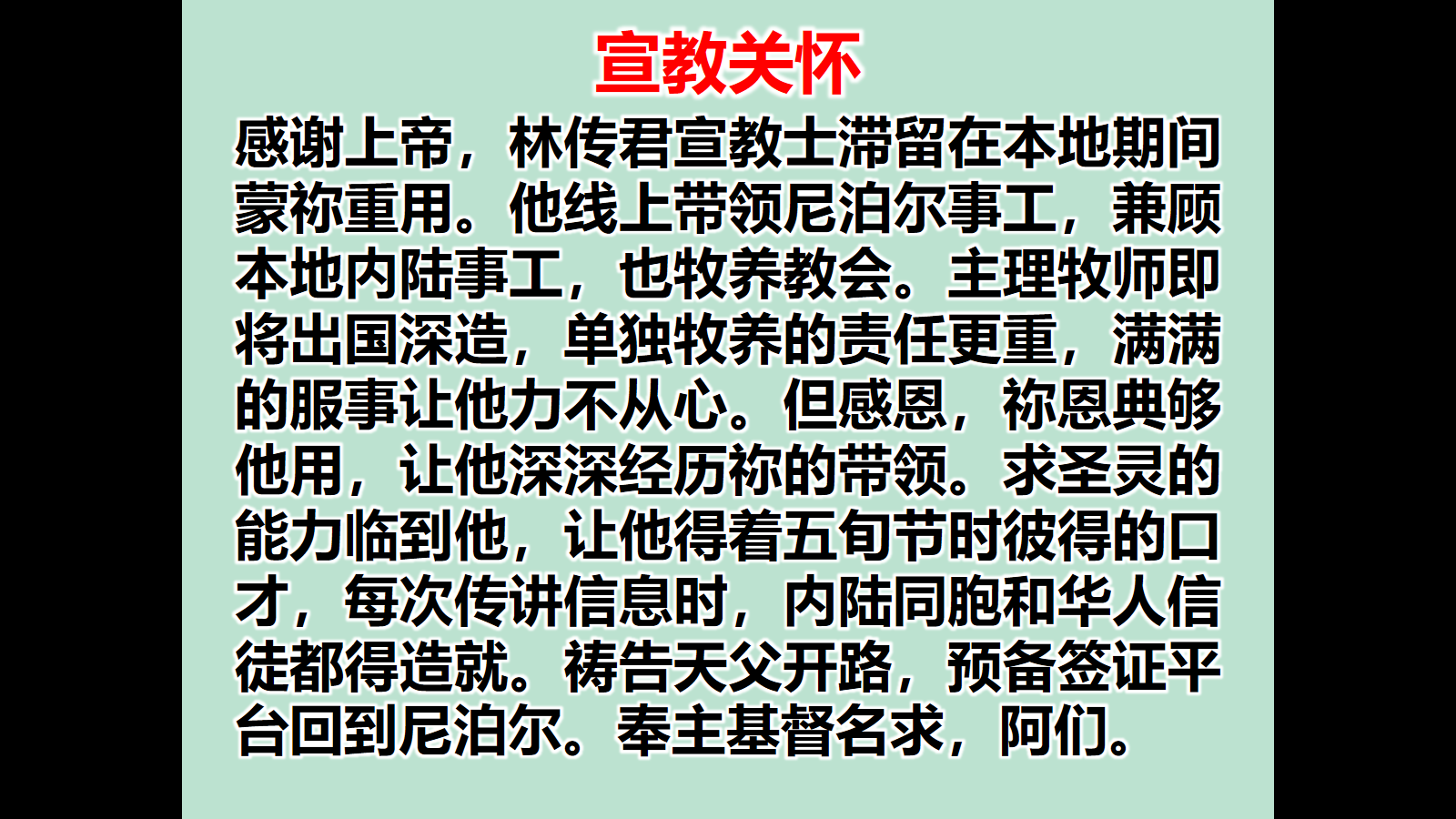